Влияние многофазной фильтрации на рост и раскрытие трещины автоГРП
Студент:   Еникеева А.А., группа 5040103/10401Научный руководитель:   Калинин С.А., доцентВШТМиМФ, к.т.н.
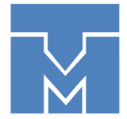 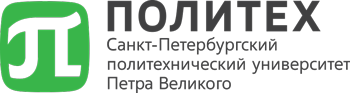 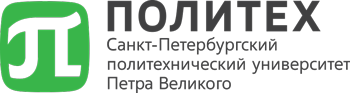 ВВЕДЕНИЕ
Эффект авто-ГРП возникает в следствии перевода скважин на поддержание пластового давления (постоянную закачка жидкости в пласт в течение относительно длительного времени). 
Во время закачки жидкости растет пластовое давление, что в последствие вызывает инициацию естественных трещин или рост трещин, полученных после проведения гидроразрыва пласта (метод увеличения нефтеотдачи).
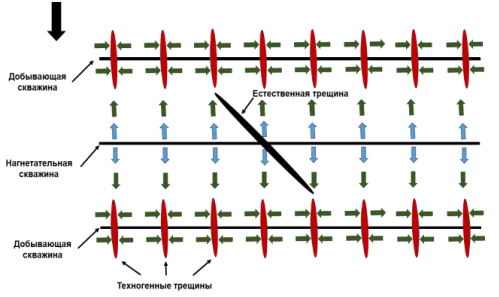 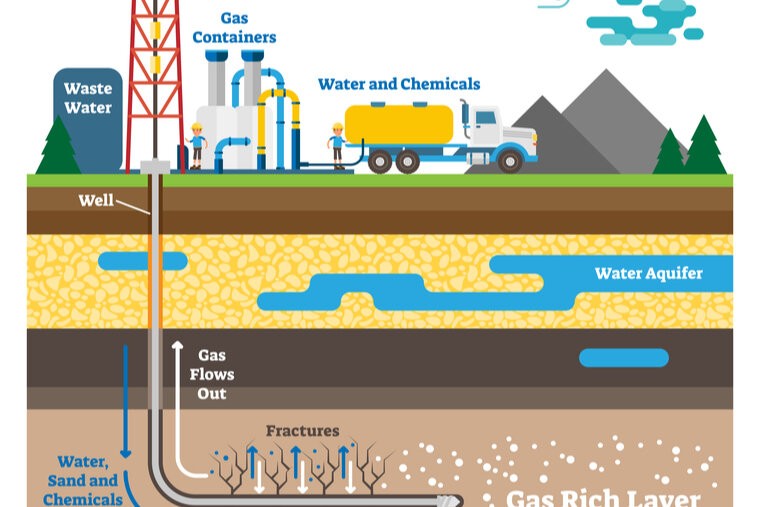 2
Актуальность
Факторы, влияющие на рост и раскрытие трещин автоГРП
Негативные следствия наличия трещин автоГРП
Объем закачиваемой жидкости в единицу времени
Состав закачиваемой смести и ее температура
Фильтрация флюида в пласте
Кольматация
Преждевременное обводнение добывающих скважин
Прорыв воды в верхние и нижние горизонты
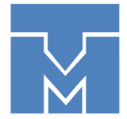 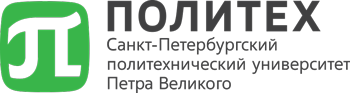 3
Цели и задачи
Провести исследование для оценки влияния многофазности на рост и развитие трещины автоГРП, провести сравнение результатов с учетом многофазной и однофазной фильтраций
Цель:
Разработка методики исследования влияния многофазной фильтрации на раскрытие и рост трещины автоГРП
Задачи:
1
Реализация модели на языке программирования Python
2
Разработка необходимых модулей для пост-пре-обработки данных
3
4
Проведение расчетов и анализ результатов
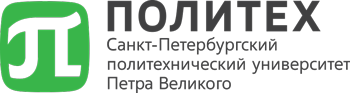 4
Математическая постановка задачи моделирования трещины автогрп
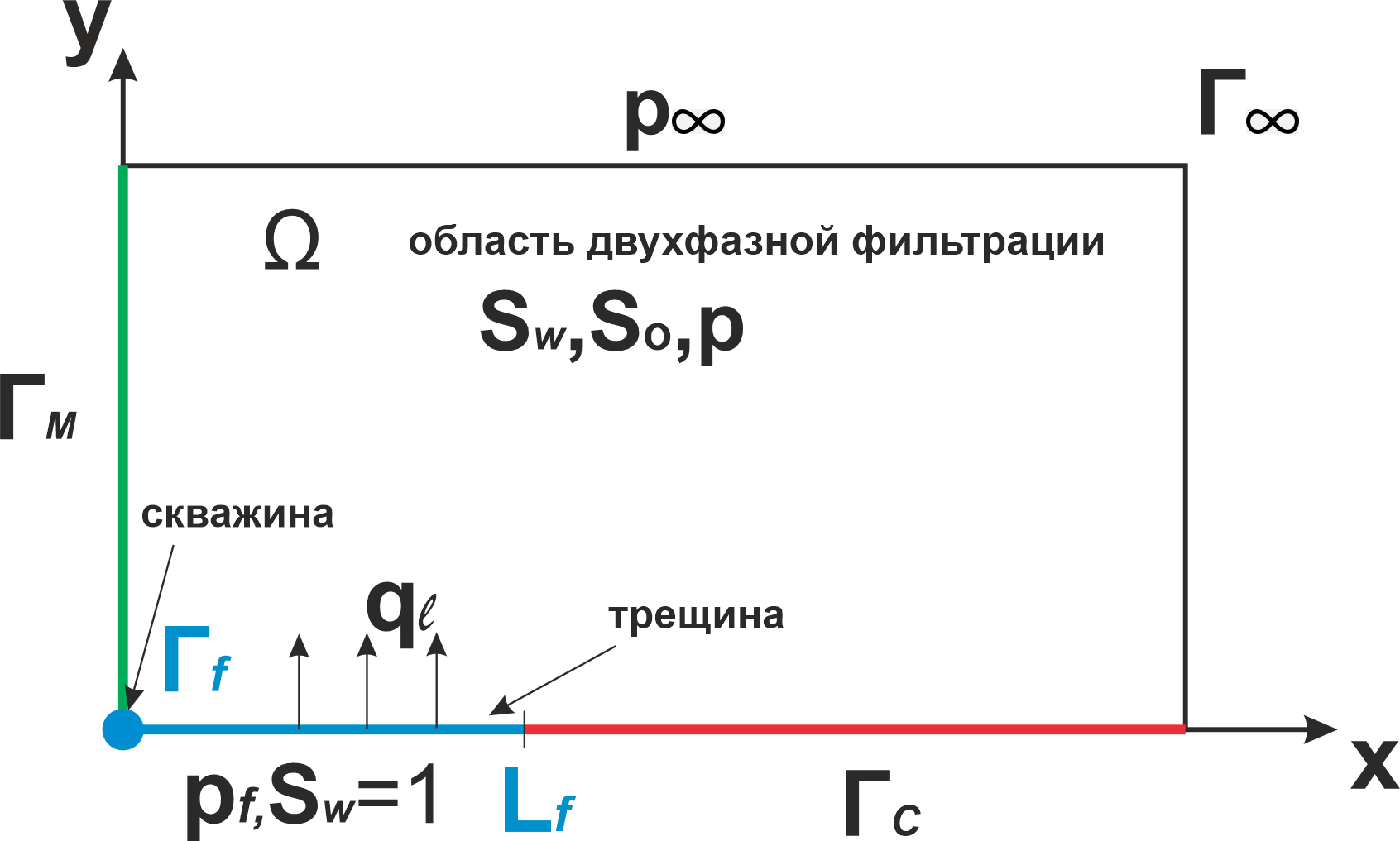 поскольку толщина пласта намного меньше его горизонтальной протяженности, то задачу можно считать плоской, а область течения — симметричной; трещина - прямая линия (разрез), расположенная вдоль оси 𝑂𝑥, ось 𝑂𝑦 направлена вдоль минимальных напряжений;
течение в скважине не моделируется, скважина задается точечным источником постоянной интенсивности 𝑄 и рассматривается режим доминирующих утечек;
пренебрегаем силой тяжести и изменением температуры (𝑇 = const);
вода в пласт поступает только из трещины (скважина связана с пластом только посредством трещины), других источников (нагнетательных скважин) и стоков (добывающих скважин) нет: 
деформациями резервуара при моделировании фильтрации пренебрегаем, т.е. поровое давление оказывает влияние на напряженно- деформированное состояние (НДС) резервуара, но НДС не влияет на изменение порового давления;
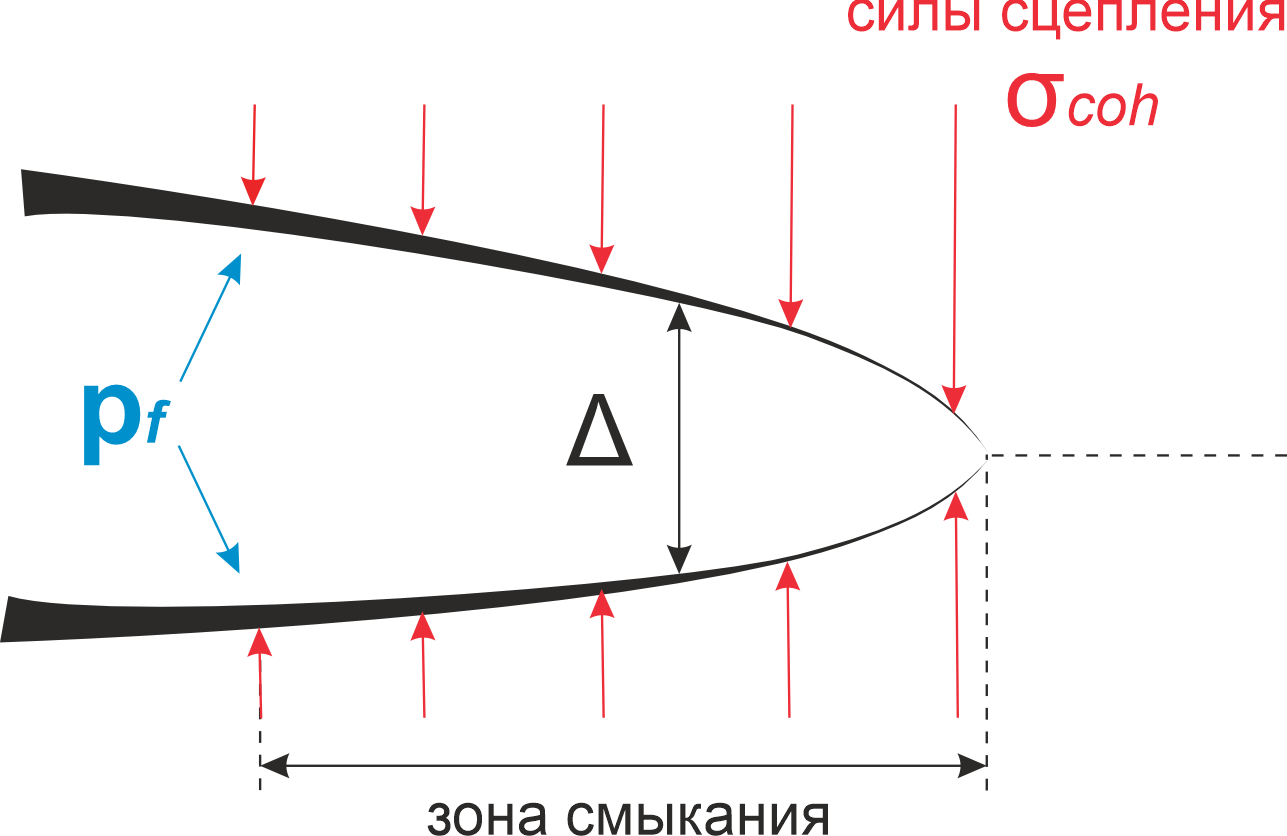 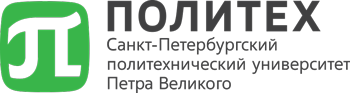 5
Алгоритм решения
Варианты решения задачи:
Модуль для решения задач трещин автоГРП в Tnavigator
Численное решение внутри одного симулятора FreeFEM++
N итераций
Расчет фильтрации в TNavigator
Выгрузка значений давления в каждой ячейке прямоугольной сетки гидродинамической модели
Наложение полученного поля давления на треугольную сетку FreeFem++
Получение новой длины трещины и ее передача в TNavigator
Расчет механики трещины автоГРП с  учетом многофазной фильтрации
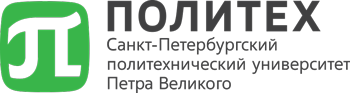 6
Параметры модели

Размеры модели(кол-во ячеек): 500*500*1
Размеры модели(ячейка в м):1*1*15

Параметры пласта:
Опорное давление, бар: 256.6
Сжимаемость породы, 1/бар: 0.5е-5
Глубина залежи, м: 2600
Проницаемость, мД: 3, 3, 1
Пористость, д.ед: 0.17
Расход, м3/сут: 100

Параметры фаз:
Давление насыщения, бар: 159.9
Объемный коэффициент по нефти: 1.04467
Объемный коэффициент по воде: 1.03498
Вязкость воды, сПз: 1
Вязкость нефти, сПз: 2.70748
Плотность воды, кг/м3: 1000
Плотность нефти, кг/м3: 860
Относительные фазовые проницаемости определены по корелляции Кори

Параметры трещины:
Трещина моделируется как продолжение скважины
Трещина бесконечной проводимости
Исходная длина трещины, м: 100
Исходное раскрытие трещины, мм: 1
Гидродинамическая модель в “Tnavigator”
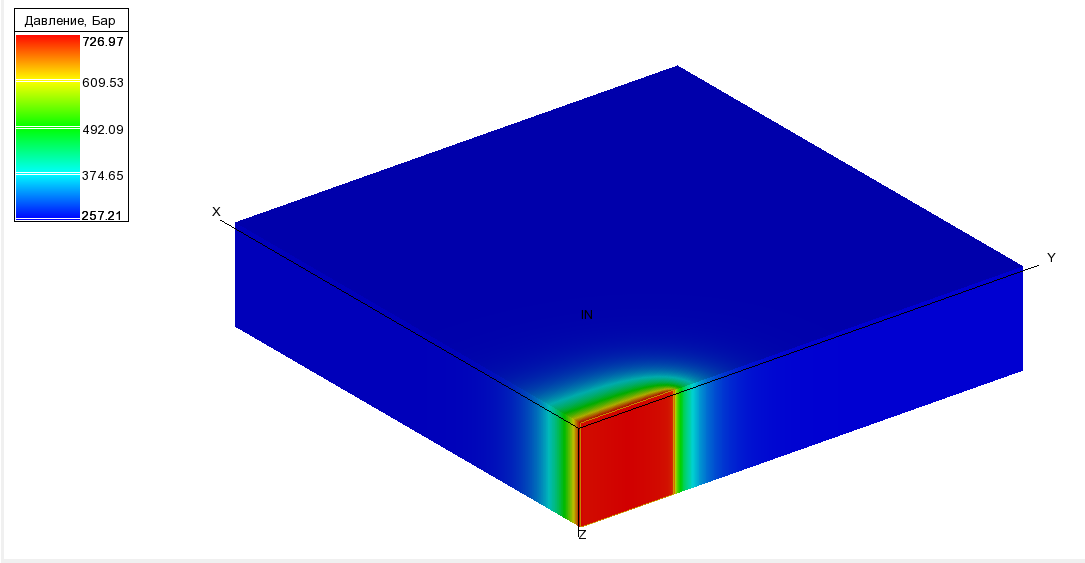 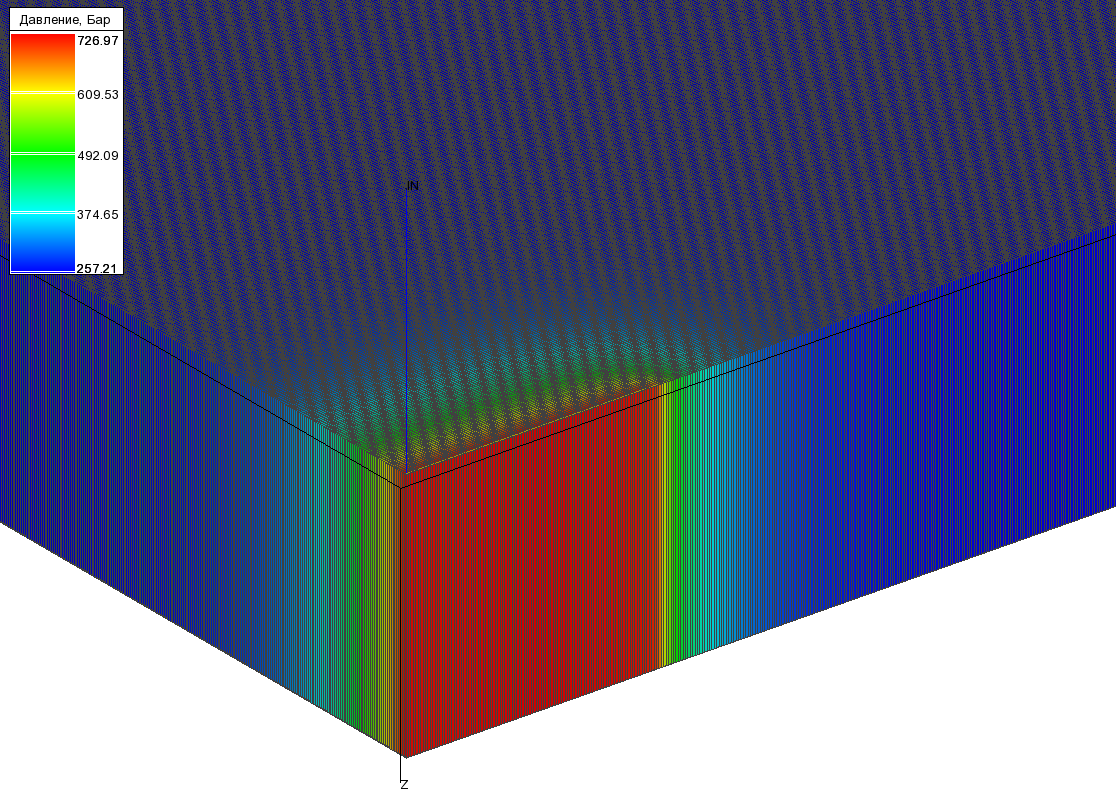 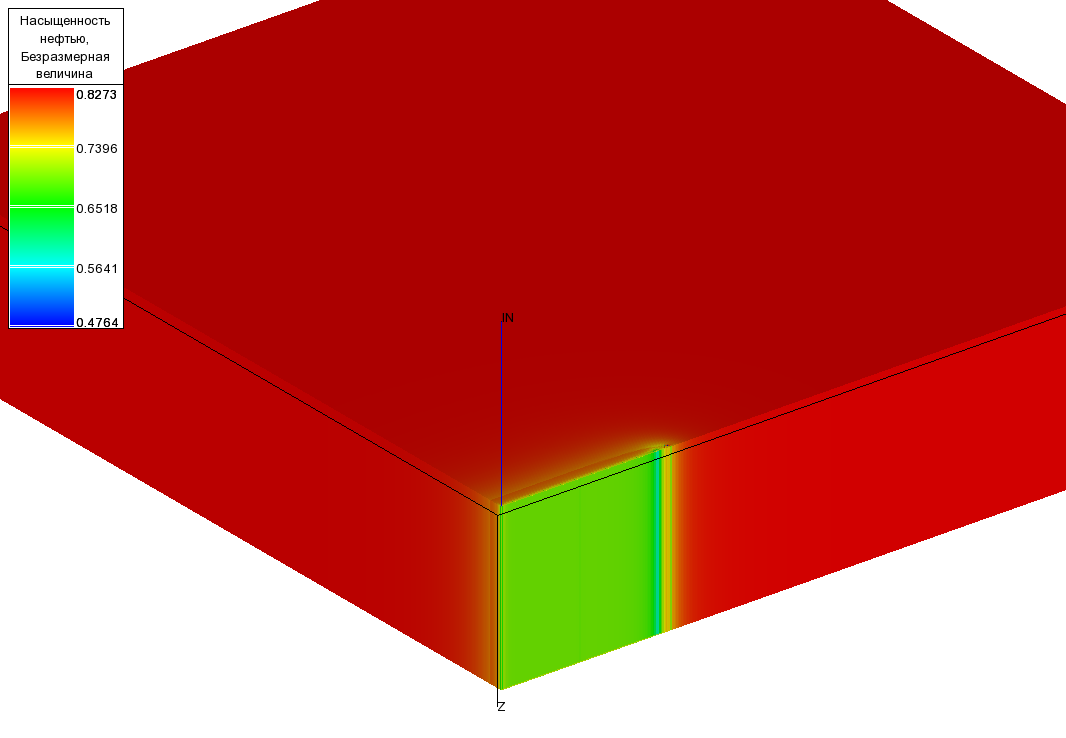 7
Уравнения для расчета гидродинамики с учетом многофазной и однофазной фильтрации
Уравнение фильтрации для двух фаз – вода/нефтьНеизвестные: давление нефти  и насыщенность водой
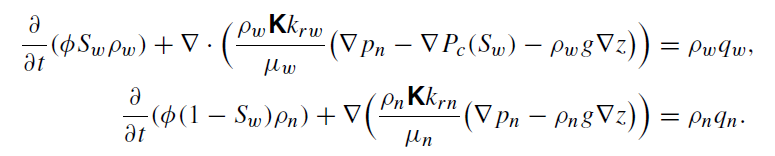 Данную формулировку необходимо привести к виду классических дифференциальных уравнений в частных производных
Производная произведения равна:
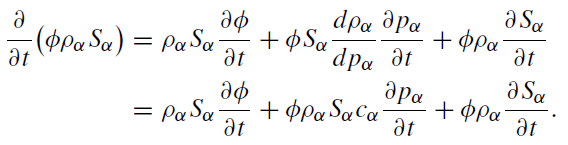 Вводим сжимаемость и складываем первые два уравнения:
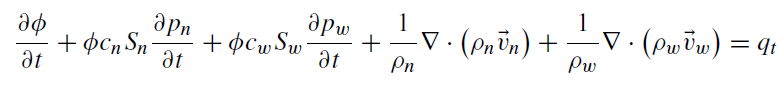 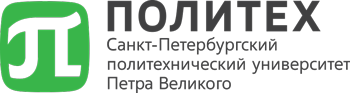 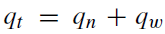 8
В уравнении присутствуют оба давления, поэтому с помощью функции капиллярного давления можно оставить только одно неизвестное давление для нефти и получить уравнение, похожее на уравнение в частных производных параболического типа.
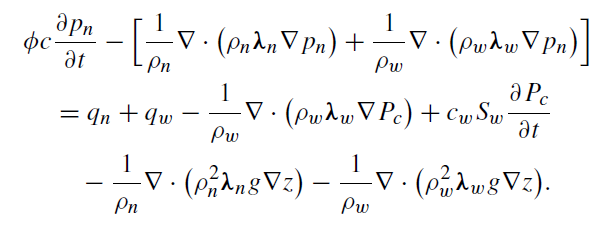 Уравнение для давления
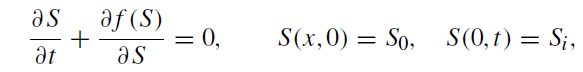 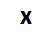 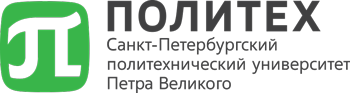 9
Уравнение гиперболического типа для несжимаемой жидкости
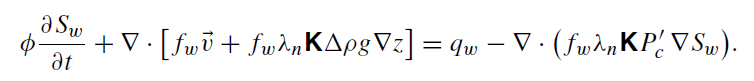 Уравнение переноса
Вводим подвижности, функцию фракционного потка и закон Дарси
Закон Дарси
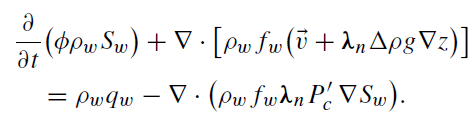 Уравнение для насыщенности
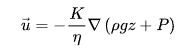 Функция фракционного потока
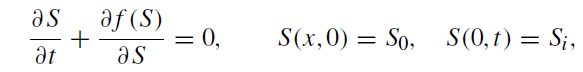 Уравнение гиперболического типа для несжимаемой жидкости
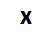 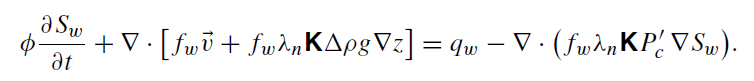 Уравнение переноса
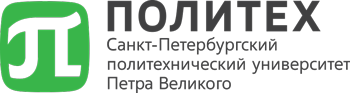 10
Уравнения для решения пороупругой задачи
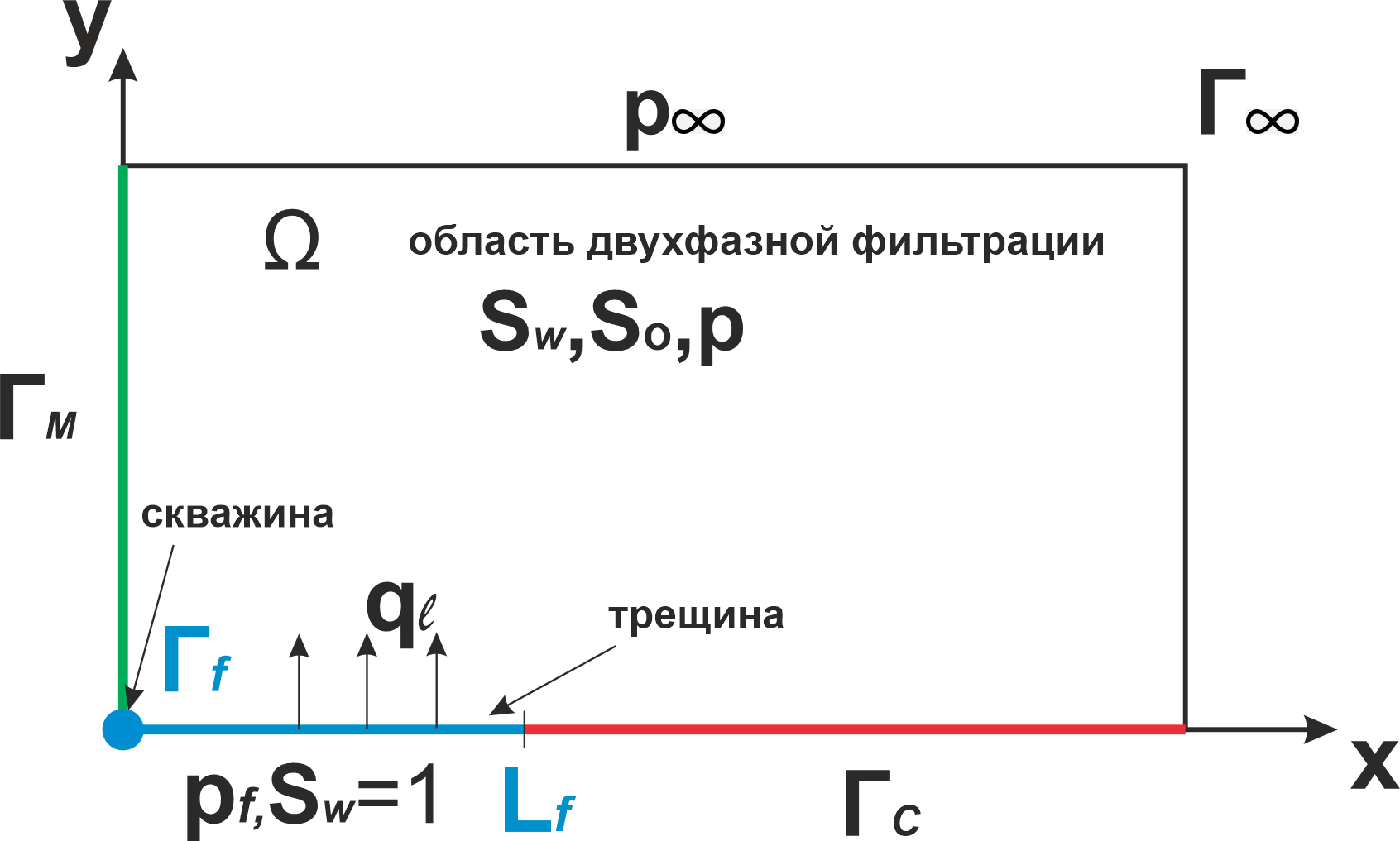 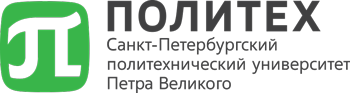 11
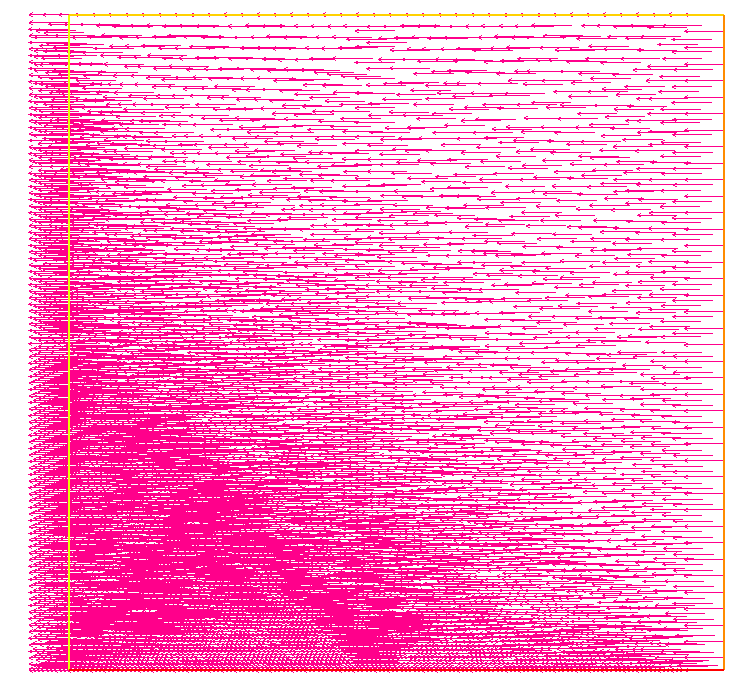 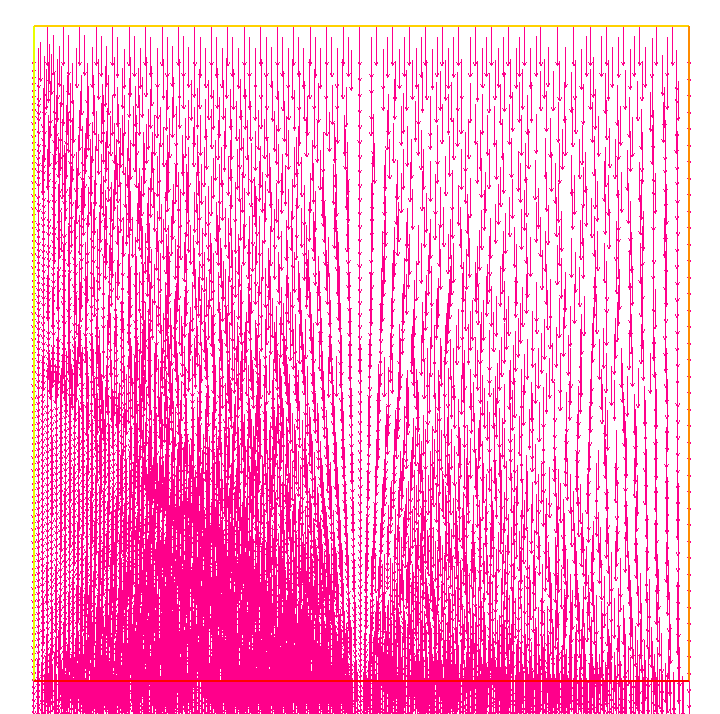 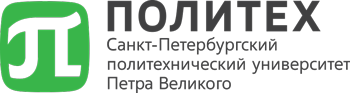 12
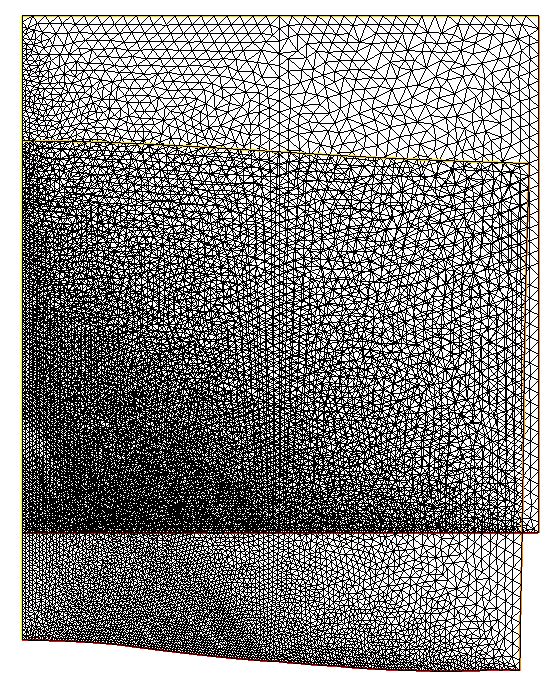 Численное решение
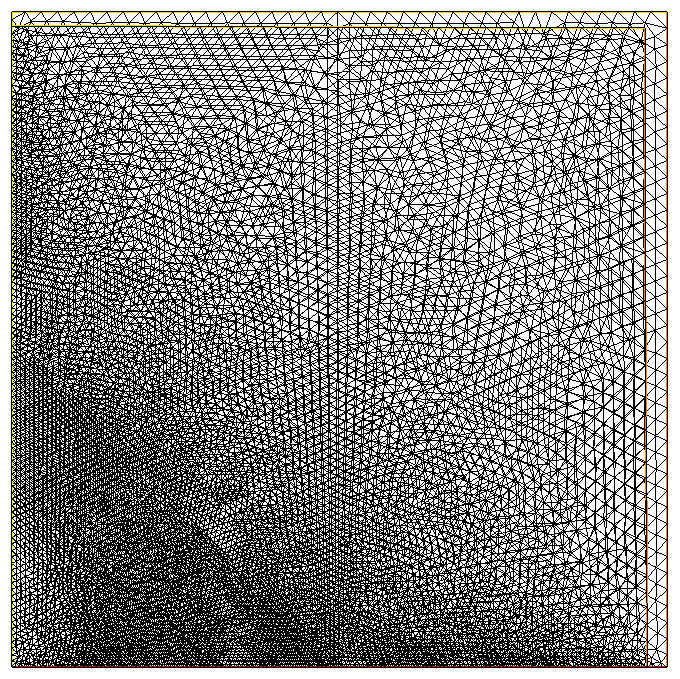 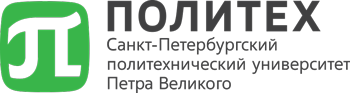 13
График изменения длины трещины при многофазной и однофазной фильтрации
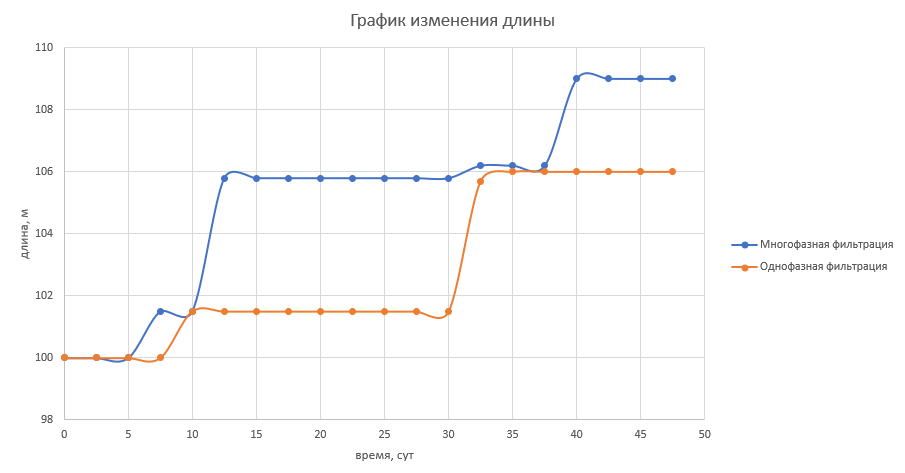 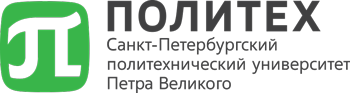 14
Заключение
По результатам решения задачи, влияние многофазной фильтрации на рост трещины автоГРП действительно существененно.
В данной работе было проведено исследование влияния многофазной фильтрации на рост и раскрытие трещины автоГРП.
Был создан алгоритм совмещения гидродинамики и геомеханики в один расчетный цикл.
Разработаны необходимые дополнительные модули для пре и пост обработки данных.
И был прведен анализ результатов.
При расчетах, связанных с таким типом трещин необходимо учитывать многофазность систем, учитывать их составляющие.
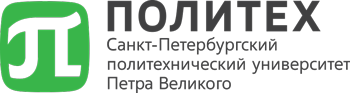 15
СПАСИБО
Еникеева Арина
arina.enikeeva@yandex.ru
89603762122
16
Уравнение фильтрации
Уравнение фильтрации возникает при объединении уравнения неразрывности и закона Дарси для скорости течения в пористой среде
Уравнение неразрывности определяет баланс втекающего и вытекающего флюида, закон Дарси, в свою очередь, связывает скорости флюида с градиентом потенциала и свойствами среды.
Уравнение неразрывности
Закон Дарси
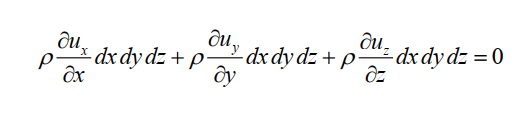 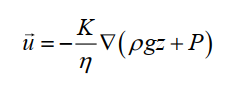 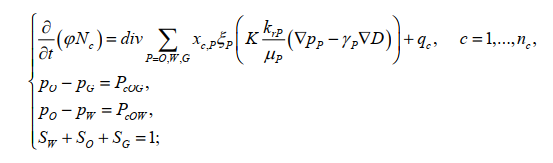 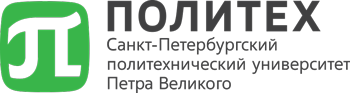 17
Формула Итона
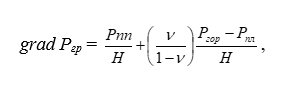 v – коэффициент Пуассона, Н – мощность пласта
18